3-731
Debugging Performance Issues Using Visual Studio 2015
Andrew Hall, Angelos Petropoulos
Visual Studio Program Managers
Loading…
Why is performance important?
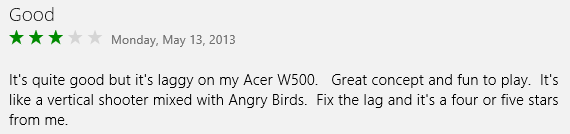 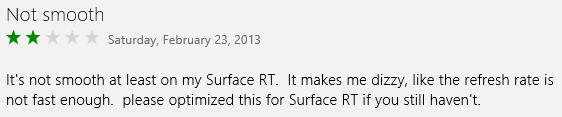 (source: http://www.businessnewsdaily.com)
Continuously evaluate performance during normal debugging
PerfTips
Memory tool
CPU graph

Drill into the details of a performance issue
Timeline tool
CPU tool
Standalone Profiler
Agenda
DEMO
PerfTips
CPU Graph
PerfTips
Quickly measure time between breaks
Excludes major debugger related overhead
Time stopped under the debugger (e.g. stopped at a breakpoint)
Symbol loading
Etc.
Best suited for order of magnitude measurements
Greatest accuracy on CLR 4.6 and Windows 10
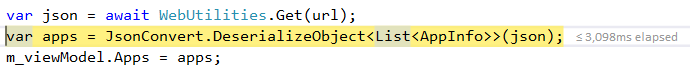 CPU graph
Shows CPU utilization across all available cores
Spikes can be interesting, even if less than 100%
Available after debugging session has stopped
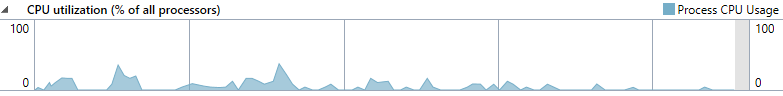 DEMO
Memory Tool
Memory tool
Compare memory consumption over time
Provides sizes and count for each type
Filters out objects marked for garbage collection (.NET)
Works for both C++ and .NET apps
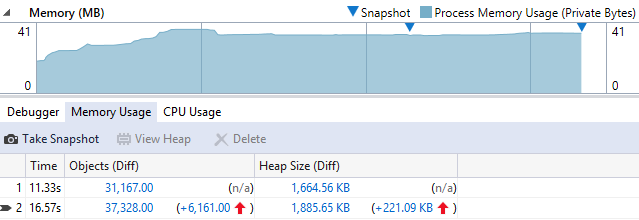 DEMO
Diagnostic Tools Without Debugging
Timeline Tool
Timeline tool
Identify app performance issues due to
Parsing & Layout
Application code or other runtime CPU consumption
Monitor FPS throughput
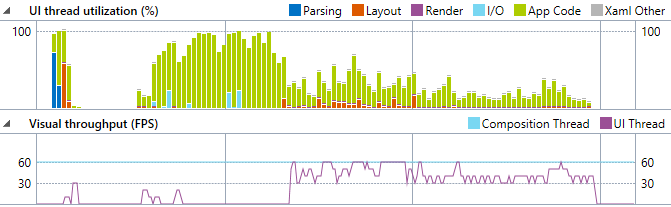 DEMO
CPU Tool
CPU tool
Records which functions are using the CPU the most
Takes a call stack from the CPU every millisecond
Shows aggregate report
Collects mixed mode stacks (.NET & C++)
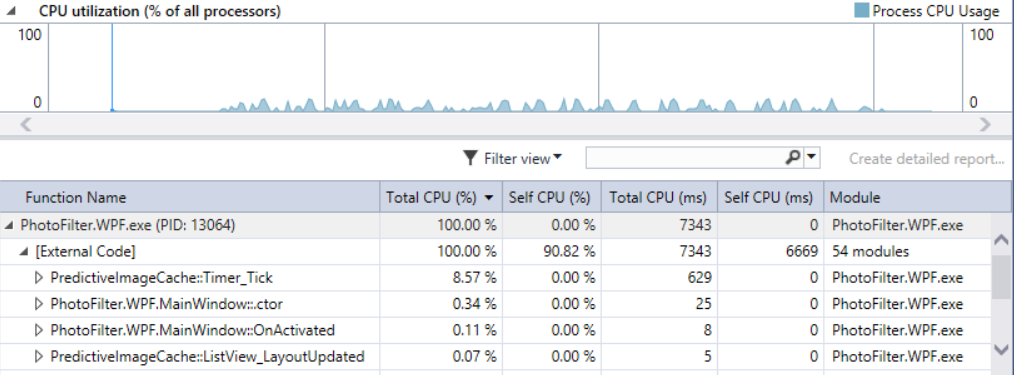 DEMO
Performance Wizard
Standalone Profiler
Standalone Profiler
Part of Visual Studio Remote toolshttp://www.microsoft.com/en-us/download/details.aspx?id=46874
CPU sampling on Windows 8+ works with x-copy
Keep up to date and tell us what you think
For everything Visual Studio diagnostics related
http://aka.ms/diagnosticsblog 
Make suggestions and vote
http://visualstudio.uservoice.com 
Let us know when something works well (or doesn’t) for you via Send-a-Smile
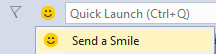